Guide MQ du 7 Avril 2014
BPI France - Maisons-Alfort
Luc-Michel Demey
Demey® Consulting
lmd@demey-consulting.fr
Agenda – Journée Editeurs
09:15 : Acceuil
09:30 - 10:45 : Point MQ (LMD & CF)
11:00 - 11:45 : Frank Queau (IBM : Suite Tivoli)
Repas
14:15 - 15:00 : Scott Corrigan (NASTEL : Suite Autopilot)
15:00 - 16:30 : Tour de table et retours d’XP
© Demey Consulting, 2014
Guide MQ du 7 Avril 2014
2
Correctifs / Support
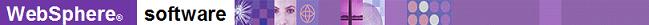 WMQ 7.5 : 
Fix Pack 7.5.0.3 disponible
Fix Pack 7.5.0.4 prévu 3Q 2014

WMQ 7.1 : 
Fix Pack 7.1.0.4 disponible
Fix Pack 7.1.0.5 prévu 2Q 2014

WMQ 7.0 : 
Fix Pack 7.0.1.11 disponible
Fix Pack 7.0.1.12 prévu 1Q 2014
WMB 7.0 : 
Fix Pack 7.0.0.6 disponible
Fix Pack 7.0.0.7 prévu 2Q 2014

WMB 8.0 : 
Fix Pack 8.0.0.4 disponible
Fix Pack 8.0.0.5 prévu 1Q 2014

IIB 9.0 : 
Fix Pack 9.0.0.1 disponible
Fix Pack 9.0.0.2 prévu 2Q 2014
© Demey Consulting, 2014
Guide MQ du 7 Avril 2014
3
Prochaines réunions
© Demey Consulting, 2014
Guide MQ du 7 Avril 2014
4